Ознакомление с предметным и окружающим миром.Тема «Смешной рисунок».
2мл.гр.
Цель.Знакомить детей со свойствами бумаги, со структурой ее поверхности.
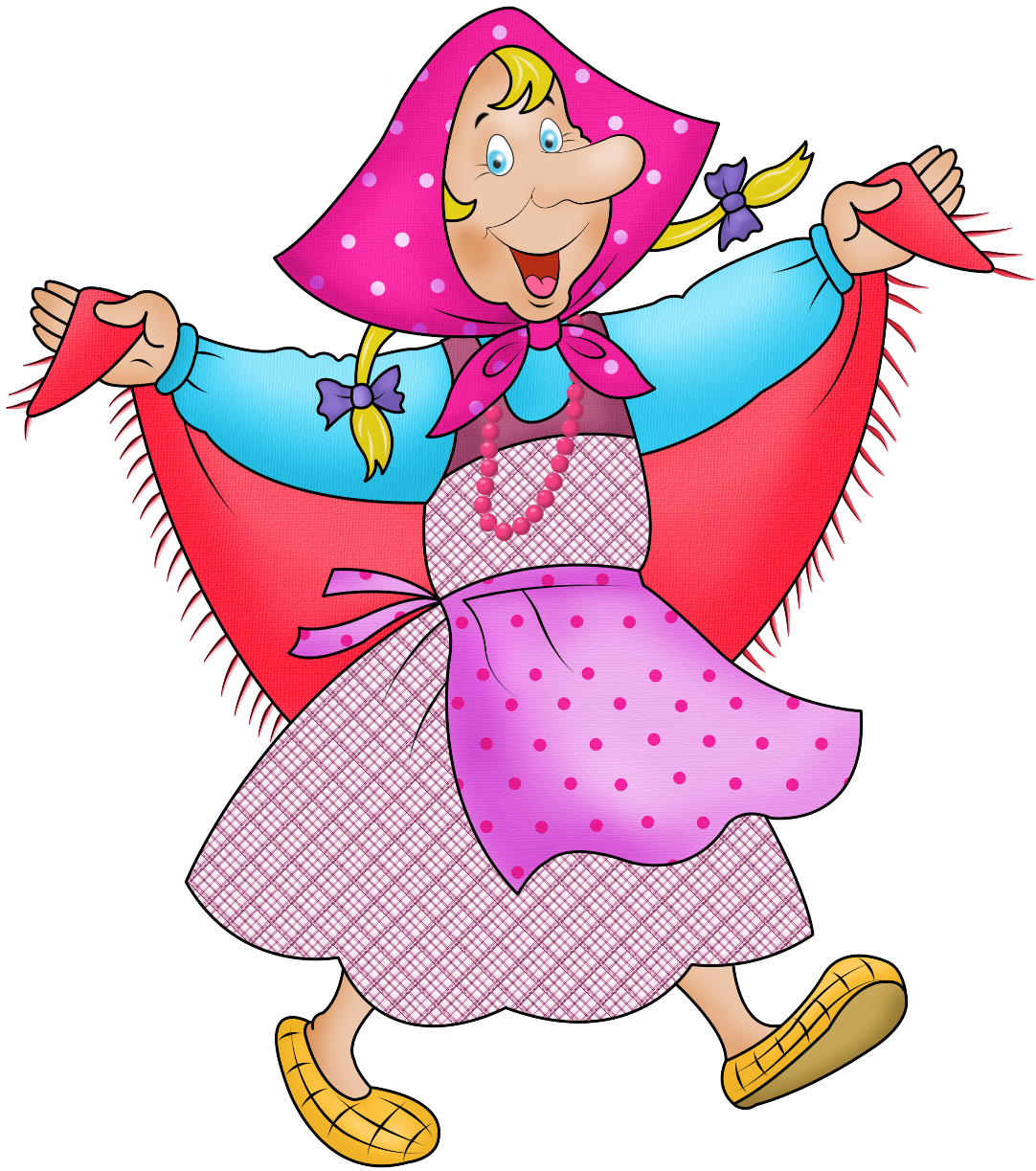 Здравствуйте, ребятки!!!! Узнали меня? Да, я Бабка Ёжка, я пришла к вам в гости поделится секретами о бумаге. Посмотрите внимательно и скажите, что это у меня                         Правильно, лист бумаги.                      А теперь потрогайте лист бумаги, погладьте его рукой, помните край листа.
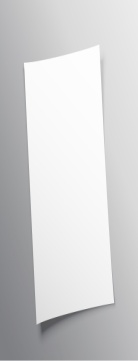 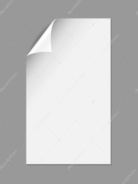 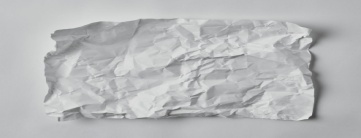 А теперь скажите мне, 
пожалуйста: «Какая умага? (Белая, гладкая.) 
Что с ней происходит, когда вы пытаетесь помять её? (Мнется.) 
Что мы будем делать с бумагой? (Рисовать на ней.)
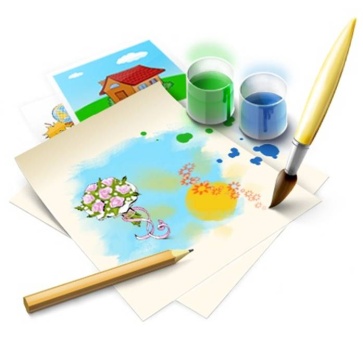 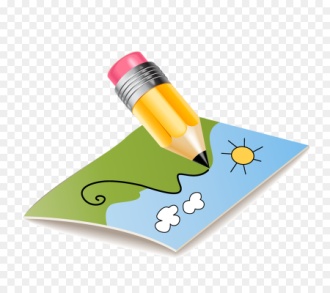 Послушайте стихотворение:
Полдня рисовал яКрасавца коня,И все за рисунокХвалили меня!
Скажите мне, пожалуйста: 
«На чем рисовал мальчик? (На бумаге.) 
Знаете ли вы, как кони «разговаривают»?» 
Правильно, они говорят «Игого»
Ребятки, а давайте изобразим «разговор» коней. 
Дети имитируют конское ржание.(Игого – Игого – Игого и т.д.)
А теперь слушайте дальше стихотворение :
Сначала мне мамаСказала словечко:– Чудесная, Мишенька,Вышла овечка!
дети, скажите как блеет овечка? (дети говорят Бе – Бе – Бе)
Но с тем же рисункомЯ к папе пошел,И папа сказал мне:– Отличный козел!
Детки , знаете ли вы, как блеет козел, скажите (дети изображают его блеяние.Ме – ме - ме)
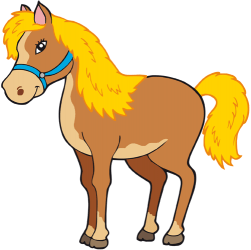 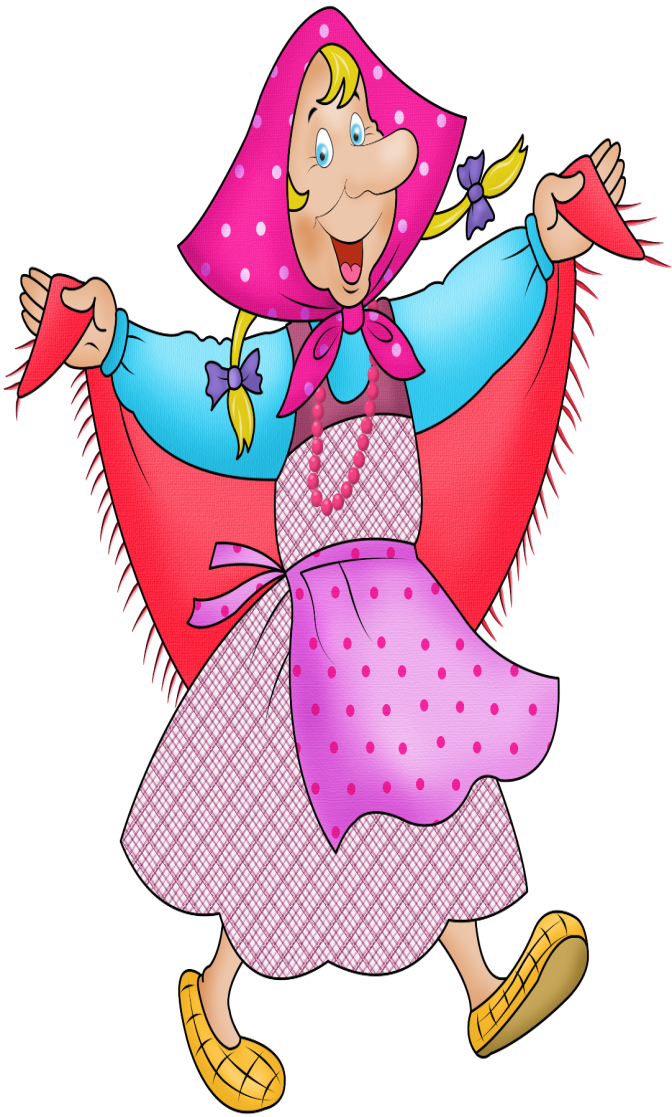 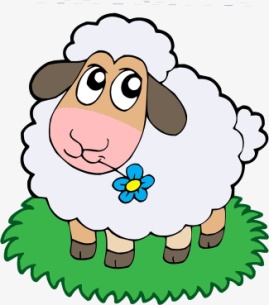 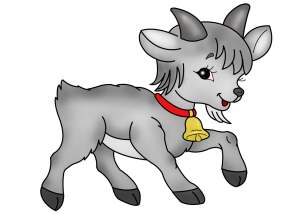 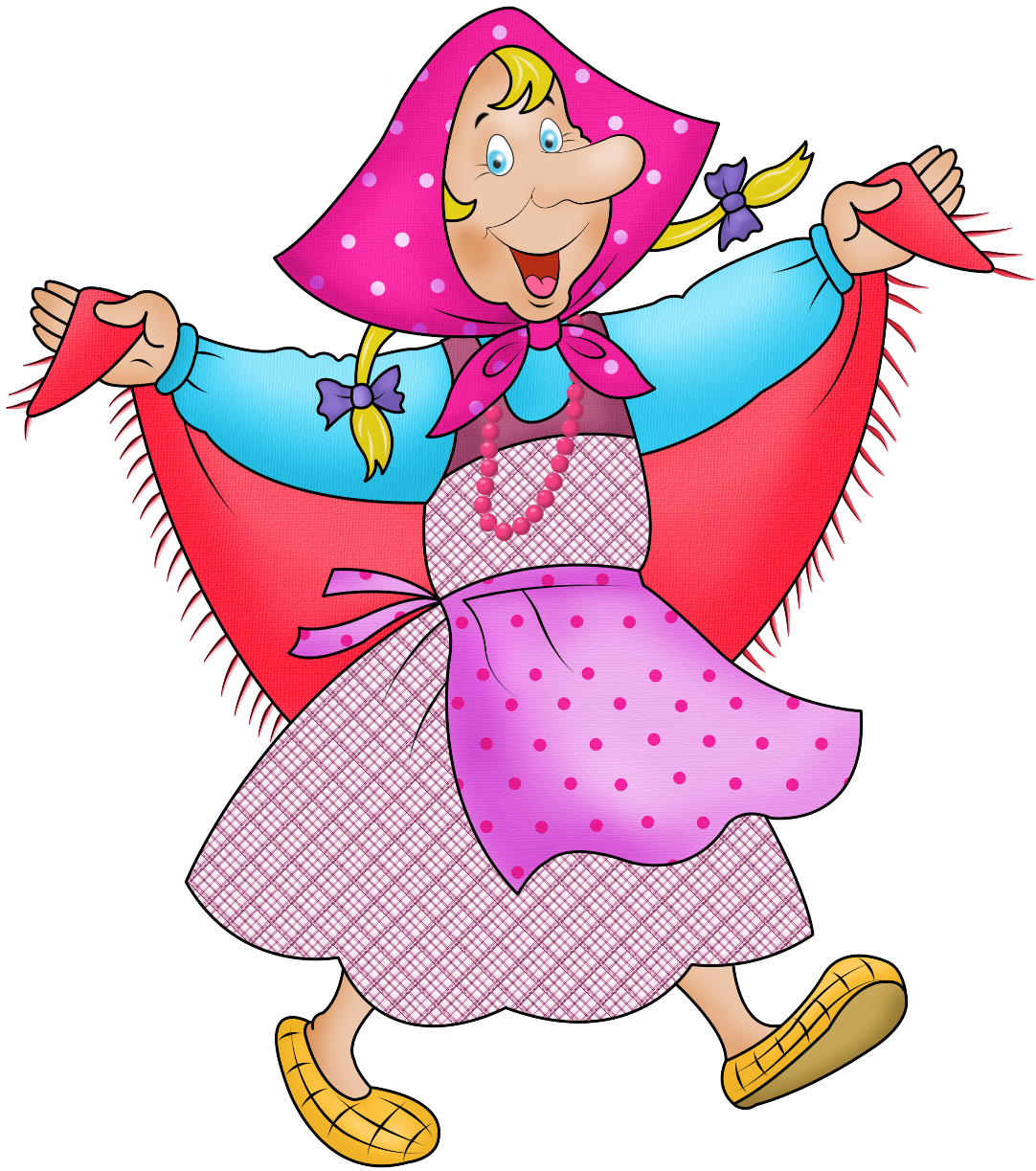 Потом похвалилаМалышка сестренка:– Ты очень хорошегоСделал котенка!
Детки скажите, как мяукает котенок?  
Дети: мяу – мяу - мяу
И братец мой старшийМеня похвалил,Зевнул и сказал:– Неплохой крокодил!
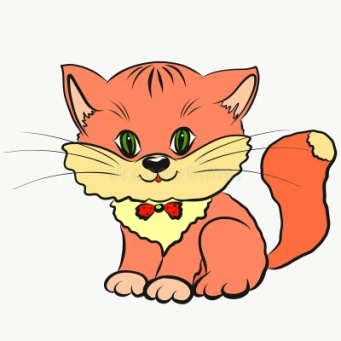 А сейчас каждый из вас нарисует на бумаге любое животное какое захотите. 
А я угадаю угадываю, какое животное вы изобразили.
Вы изобразили котёнка, козлёнка. Лошадку, козлика.
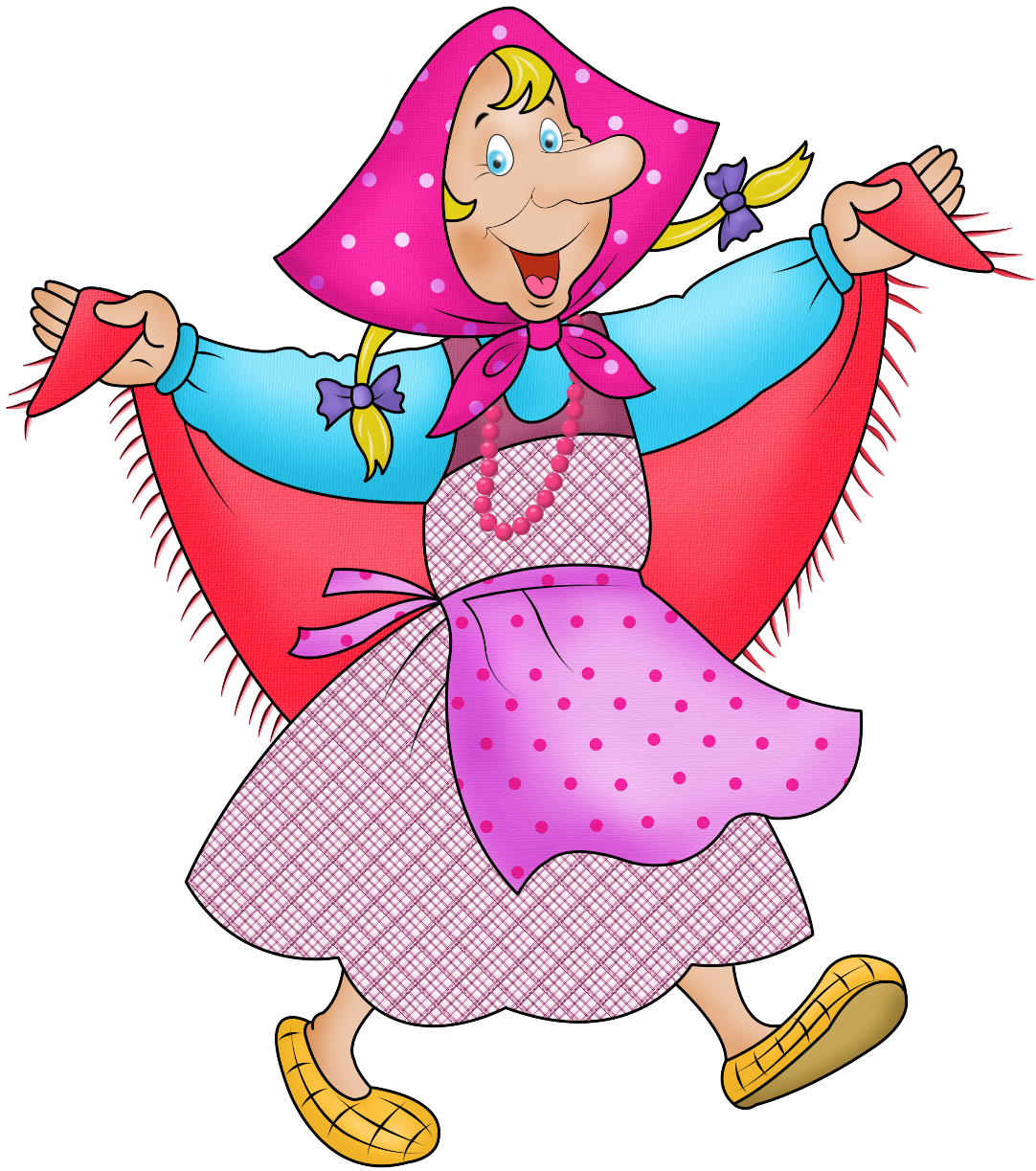 Молодцы здорово у вас получилось!!!!!!
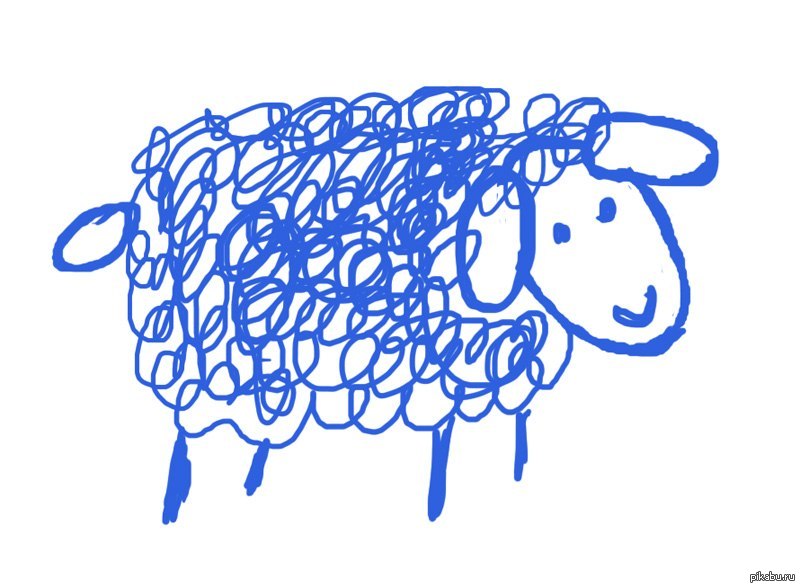 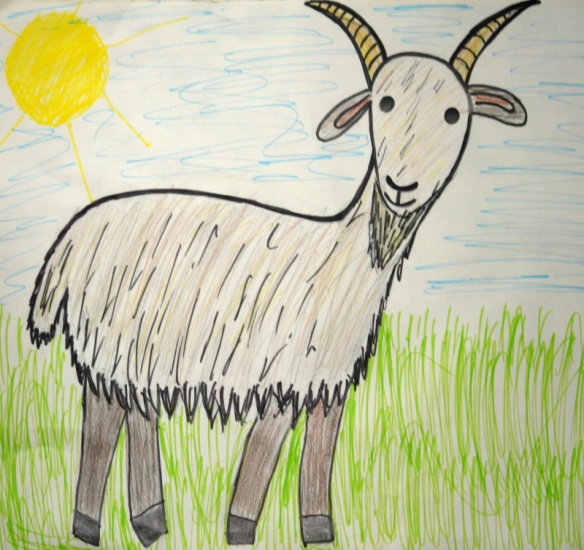 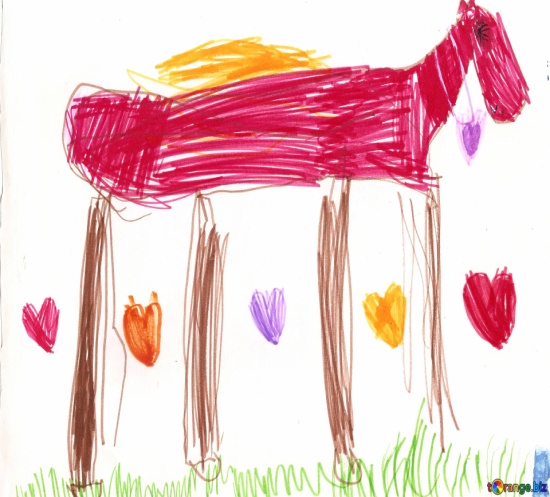 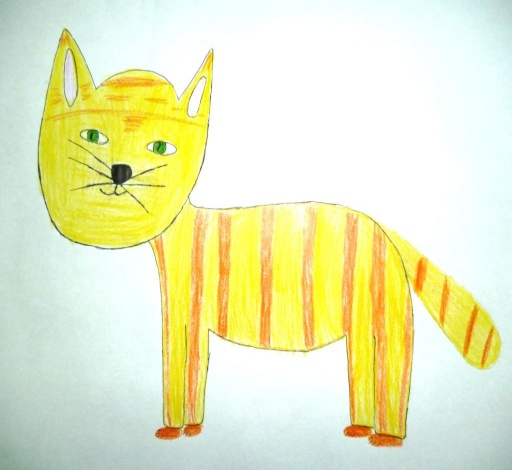 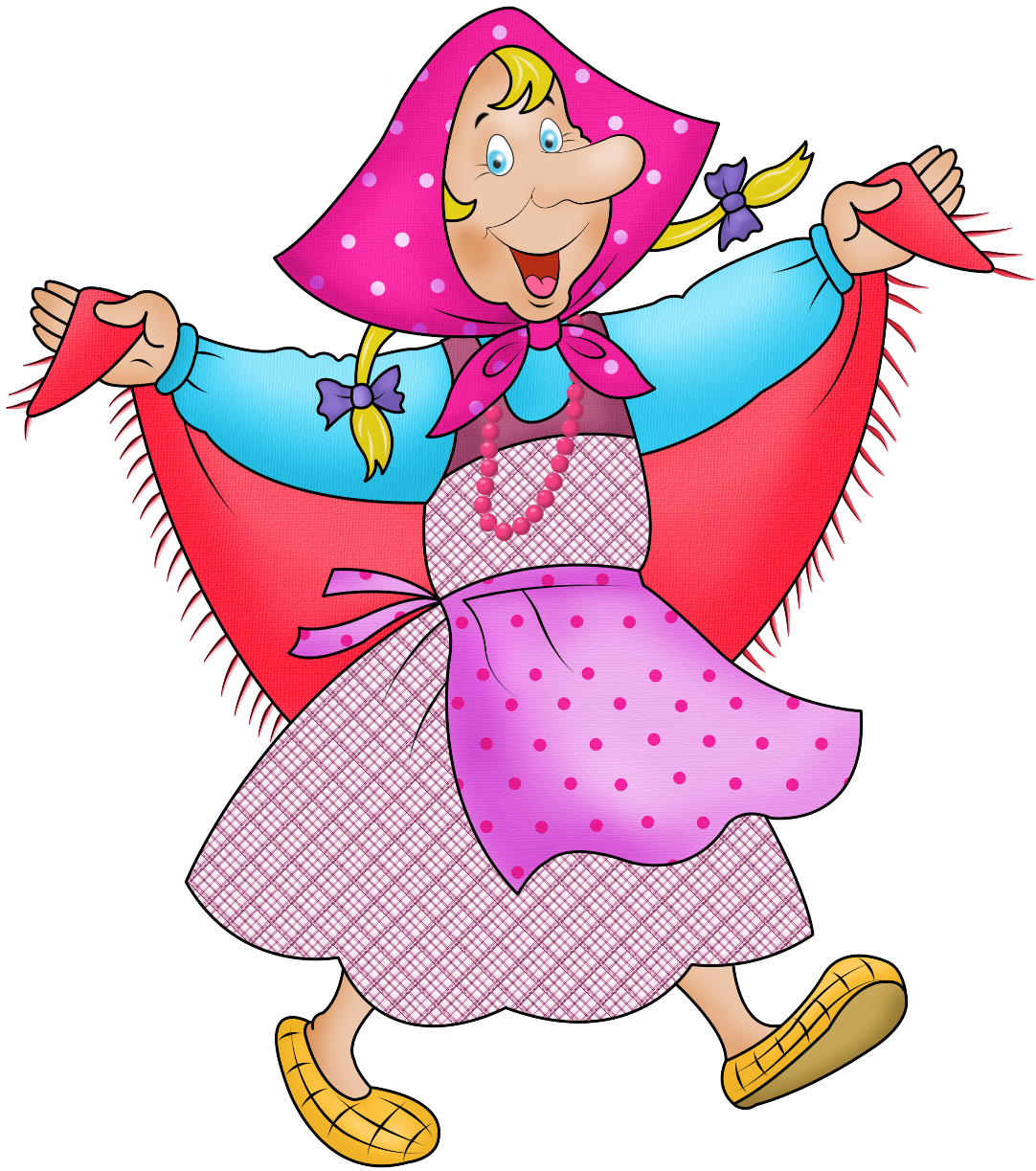 Детки, а скажите мне пожлуйста, на бумаге можно рисовать?
Молодцы, конечно же можно.
Мы с вами сделали вывод:
на бумаге можно рисовать.
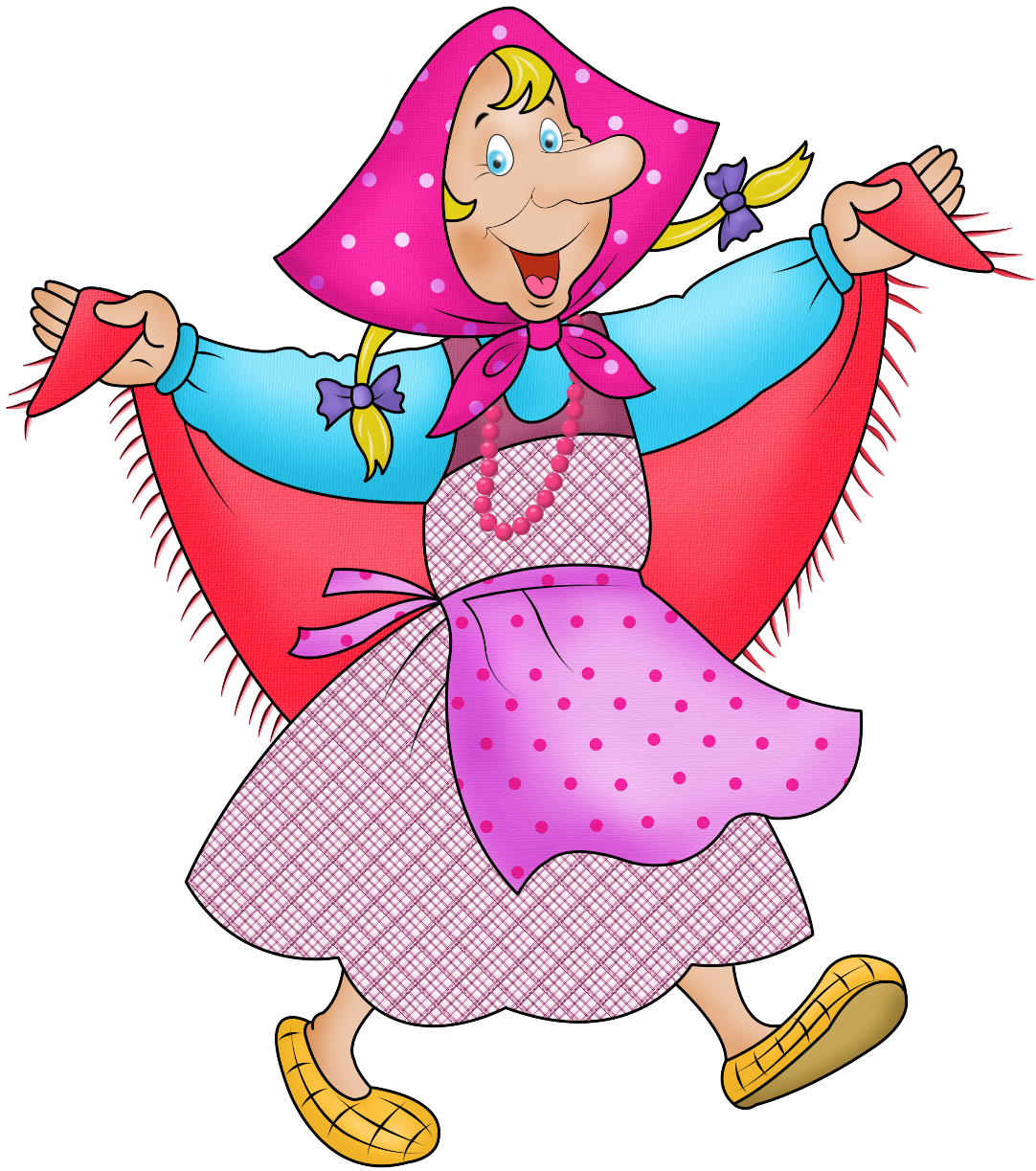 На этом мы с вами. Ребятки и попрощаемся.
ВЫ были большие молодцы.
До свидания.
Д следующих встреч!!!
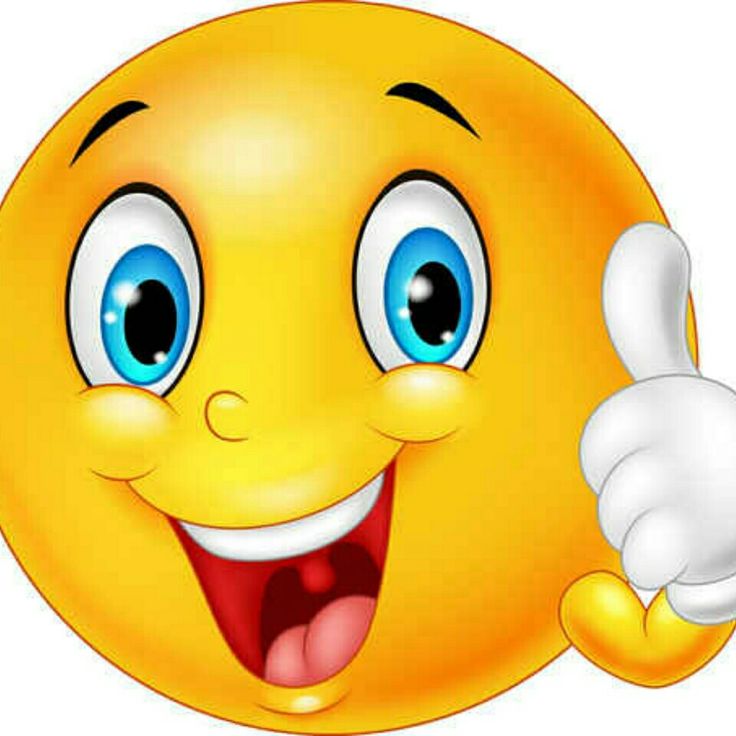